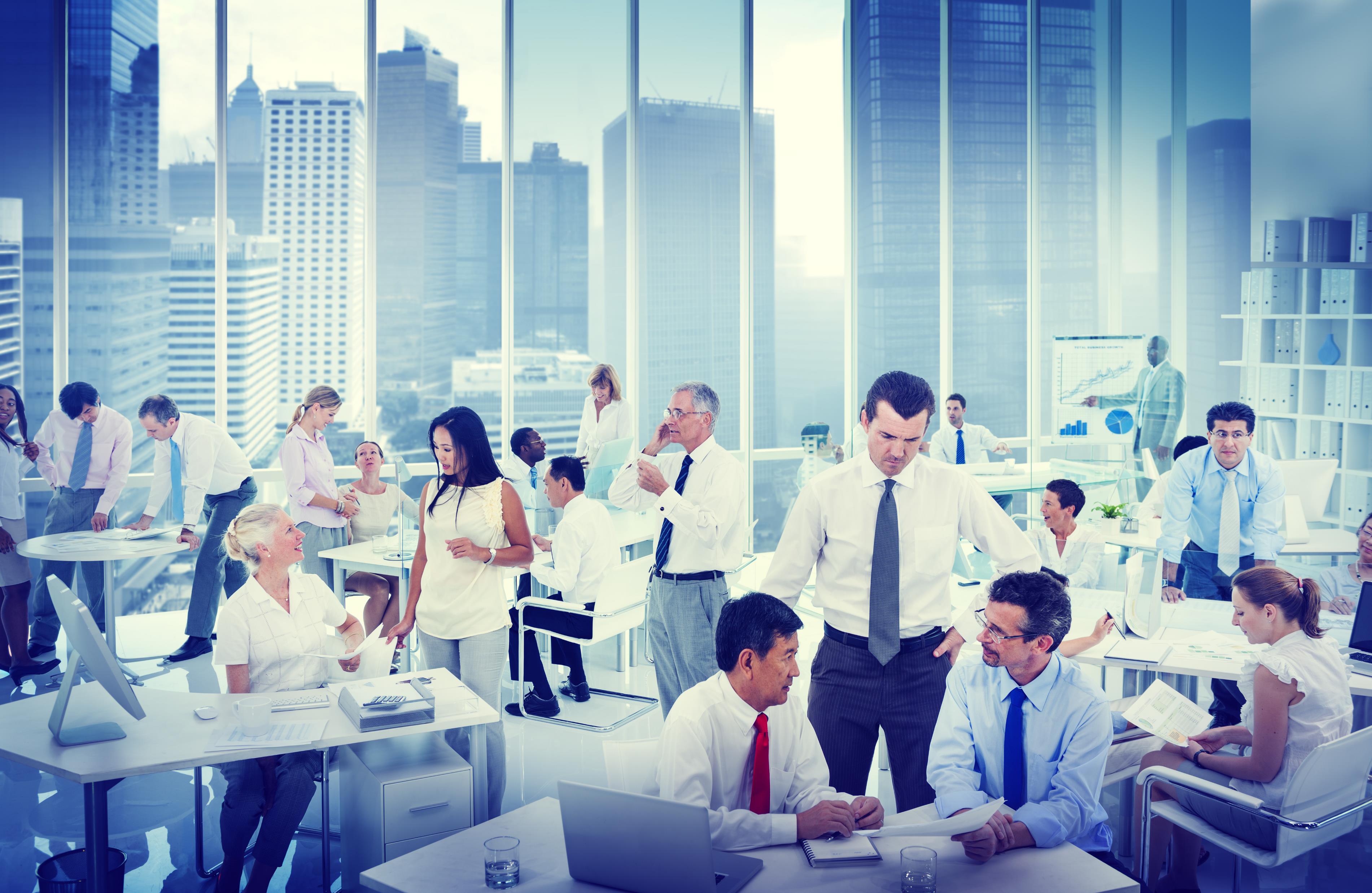 BATON SIMULATIONS
ERPsim Online 
Train-the-Trainer
Module 7 : Using ERPsim for Sales Acceleration
 - From Preparation to Debriefing -
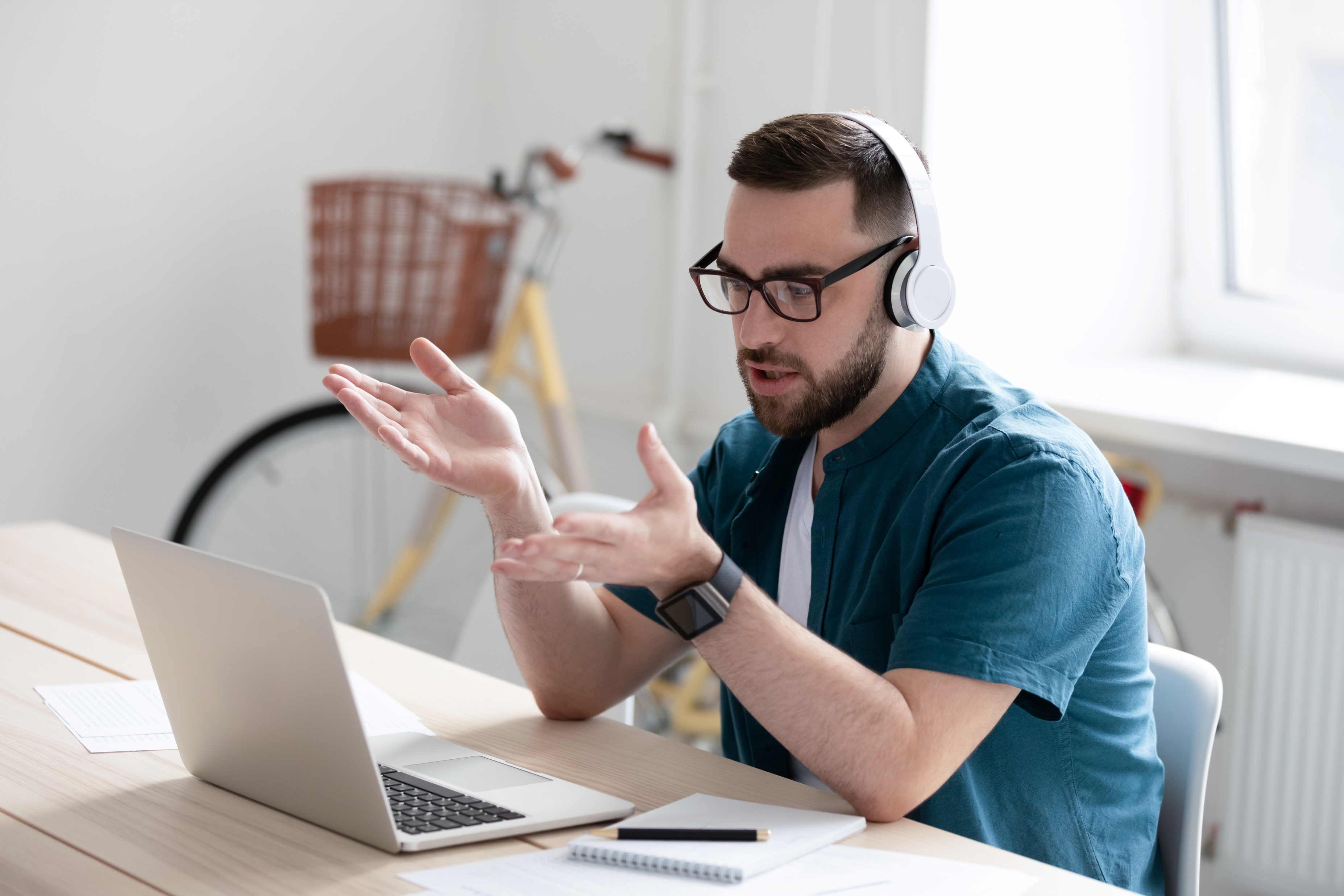 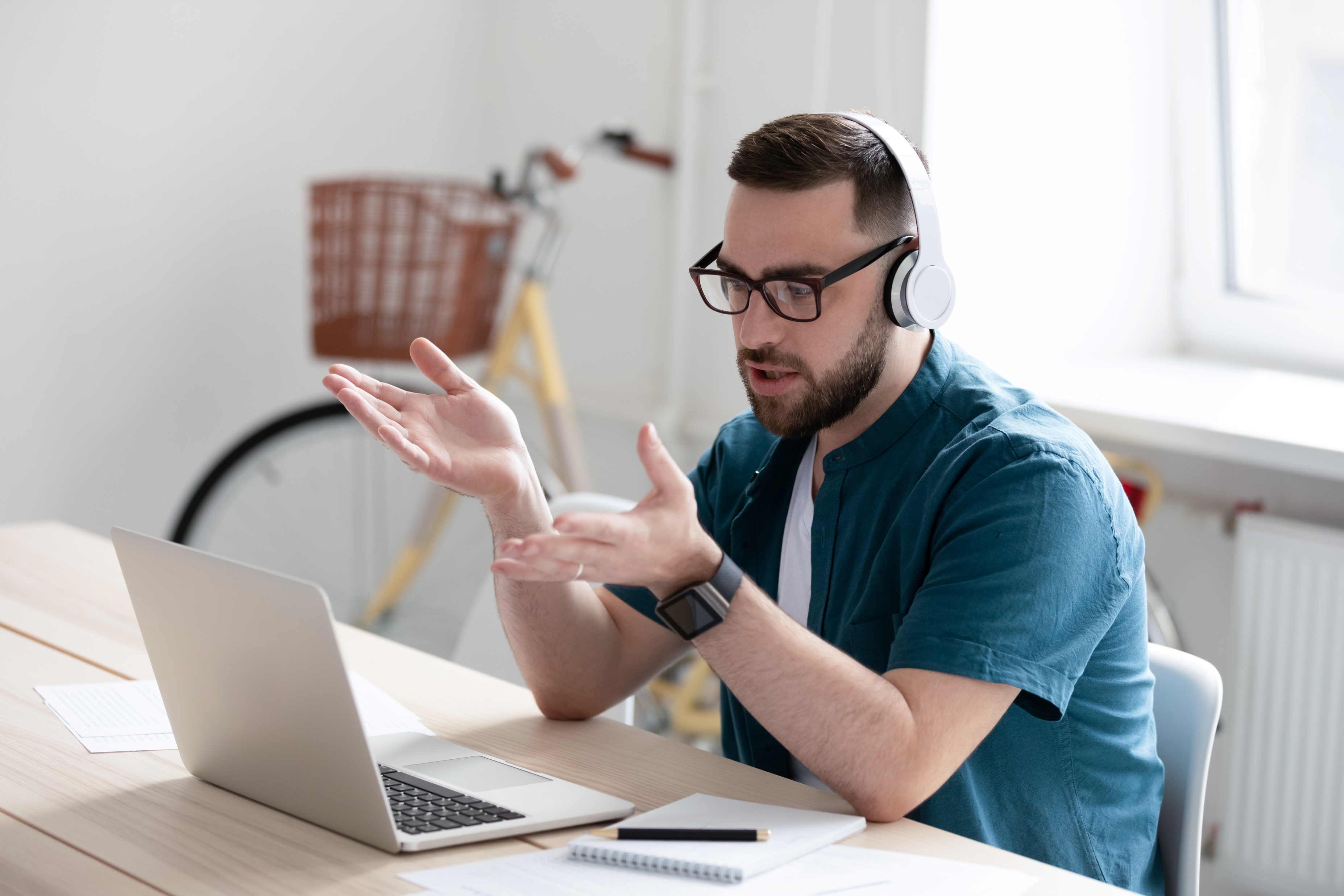 This module covers
How ERPsim support sales cycles
Setting expectations with the customer
Account strategies
Tips and tricks for debriefing at the end of the simulation
Handling common objections
1. 
S/4HANA Business Simulation (ERPsim)Experience S/4HANA Hands-on
Transformation Opportunity
Run your own business
Each team runs their own company, making key business decisions while executing 
multiple business transactions such as planning, sales, marketing,  procurement and finance.

Review differences between rounds and round-based gameplay 
	Participants experience end-to-end process integration and the value of real-time analytics in a competitive 	business setting. 

Demo key processes, transactions and analytics
	Live competition promotes an engaging, fun experience for all levels, from executives to end users. 

Demo our Digital Acceleration Solution
	Post simulation debriefing allows participants to surface personal needs and discuss how the new SAP will 	help them solve real-life business issues. Segway for other S/4HANA Move offerings
Business
Case
Technical
Readiness
Buy-in &
Alignment
Effort & 
Cost
1. 
Guiding Principles
With ERPsim the customer experiences S/4HANA from a competitive business perspective 
Hands-on-experience instead of let me show you
It is easier than I thought – WOW effect
Actively engaged instead of passive listening to demo’s
Customer tells you why S/4HANA is great 
Knowledge is power showcase
Data driven decision making enables successful Business strategy
Experience intuitive UI
Live enterprise system collaboration
ERPsim4HANA is NOT a
Product demo
Business experience instead of product feature/function discussion
Deep dive functionality evaluation
Schedule demos as a follow-up or plan time for a complementary agenda item
1. 
ERPsim DifferentiatorsNo other software vendor has this
Inspirational
Emotional selling – Empathy in a team setting instead of technology discussion
Opens “Art-of-the-Possible” discussions
Reference point for Design Thinking
Reconnects IT with the Business
IT often sold on value of S/4. Business less so… especially if they have been through a challenging ERP project before…
ERPsim accelerates coalition-building, and identification of key influencers
Simulation requires NO SAP knowledge. Works from C-level to shop floor
2. 
Setting Customer ExpectationsNo other software vendor has this
Be careful about calling it a “game”. Some customers may react negatively. “MBA-level business simulation” that runs on real SAP, is better.
Plan sufficient time. Minimum 1.5 hrs., 2-2.5 hrs better
Plan logistics: leverage instructor guide for email invitation, wi-fi access, recommended browser, etc. For virtual, make sure you have solid virtual delivery skills (ex. Zoom skills) on your team.
Try to set up teams in advance, mix functional backgrounds. You don’t want “IT” to play against “Sales” or “Finance”…
Having an SAP mentor on each team is an opportunity to build rapport.
2. 
Setting Customer Expectations
S/4HANA Sales Motions
Net-New customer
Installed base
Technical academies
Marketing events
Partner-led events
Regional competitions
Live or virtual
3. 
Account Team Strategies
Pre-requisite: Hands-on experience with account team
Develop ERPsim strategy with account team
Run Business simulation workshop with account team
If you have not personally experienced ERPSim, you can not define the strategy
Set objectives / outcome(s) 
Set expectations for the simulation event
Not a silver bullet 
Not a Finance or MRP deep-dive
Do not use all bullets in first attempt – keep conversation going
There will be opportunities for follow-up activities
Define upselling opportunities after the event
Running the sim with a different group of stakeholders
Focused, in-depth demo afterwards
Design Thinking Workshop
3. 
Account Team Strategies
Potential Outcomes
Shorten sales cycle by overcoming silos faster
SAP and Customer collaboration
Build coalitions if customer is divided
Cross LoB
Cross Business and IT
Re-boot / Re-vitalize sales cycle
If stuck in sales process 
Spent a lot of effort on a customer, but no deal in sight for 2015
Disrupt competitor sales flow/play – Nobody else offers Business simulation on their product
Dormant customers
Influence upgrade decisions to latest release enabling S/4HANA migration
Strengthen/improve customer relationship
Somebody else owns the customer  Shift relationship power
Running out of time in deal closing  Build strong relationship in short time period
New account team in place Jumpstart relationship
3. 
Account Team Strategies
Follow-up Opportunities: Education or consulting
Selling ERPsim as a Business Simulation Tool
Change Management
Real-Time Business Processes
Real-Time Analytics

Selling ERPsim as an HR-Tool
Team building
Conflict resolution
Acting as a single enterprise
Top talent evaluation
Business skills and soft skills
Business training for IT

Selling ERPsim as User training
Change Management
Deployment
4. 
Debriefing 
Debriefing Challenges
Transition: 
Moving from excitement to self-reflection can be difficult. 
Some people want to leave; they think they got what they wanted…

Lessons learned:
Assign pre-defined questions to the teams, then share with group
Refrain from selling, rather build on their comments
Start with easy question: “How does this differ from the system you currently used?”
Be patient! Some instructors will wait after the debriefing to show final results.
4. 
Debriefing 
Sample Debriefing Questions
What were YOUR individual key learning moments?

How does decision-making and collaboration with real-time analytics differ from the way you currently operate? 

Where would S/4HANA  be most impactful in your business?
We also recommend:
Asking each team to answer the questions with their team first.
Review each response. Go around and ask them to share with the group. 
This allows you to facilitate a discussion where participants build on top of what their colleagues said.
5. 
Handling Common Objections
What to say?
My industry / business process is different”…
Many customers feel the same way…
…And they found that unlike traditional end user training, the simulation is about the value of real-time integration, not what button to push… 
Participants learn to detect upstream / downstream process errors and blockages
Having a business context different from the day-to-day avoids the risk of getting lost in details. 
In the debriefing, people easily connect to their business context.
Once people understand the digital core, it is easier to move to in-depth features demos.
“How can I justify investing into a game”…
This is more than a game:  a real-time business simulation. Most effective learning approach (ex. flight simulators)
Used in MBA programs around the world
Anecdotal evidence shows it can reduce the need for end user training as people understand the big picture
Used as a learning strategy, gamification builds feelings of self-efficacy, especially with employee who are concerned about their ability to learn a new technology.
5. 
Concluding Thoughts
Paradigm shifts
Paradigm shift in demoing 
From passive listening to hands on experience
Opportunity to differentiate from competition (no other software vendor has this)

Paradigm shift in teaching 
From instructors to coaches
From specialized technical knowledge to holistic business knowledge

Paradigm shift in learning
From “point-and-click” to discovery of how SAP can help achieve business goals
From technical questions to business strategy issues